КЕЙС «Водно-зеленый каркас и зеленая архитектура»
Команда: ихтиологи-экологи
город  Москва
Петрова Валерия Александровна
Матвеева Дарья Максимовна
#URBANSPRINT
Объект: Недостроенный телецентр на Шаболовке
#URBANSPRINT
Строительные материалы:
Бетон
Кирпичная кладка
Металлические балки
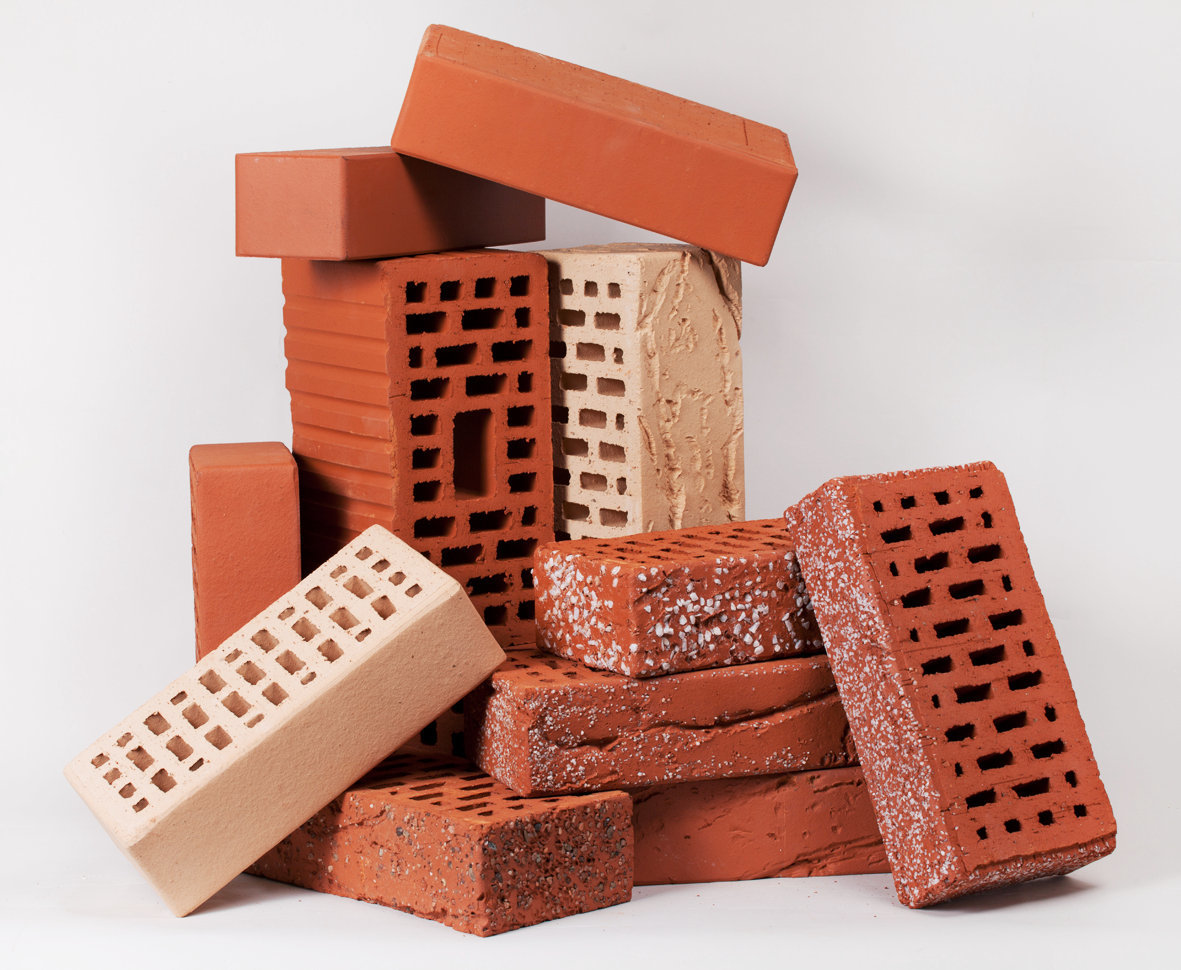 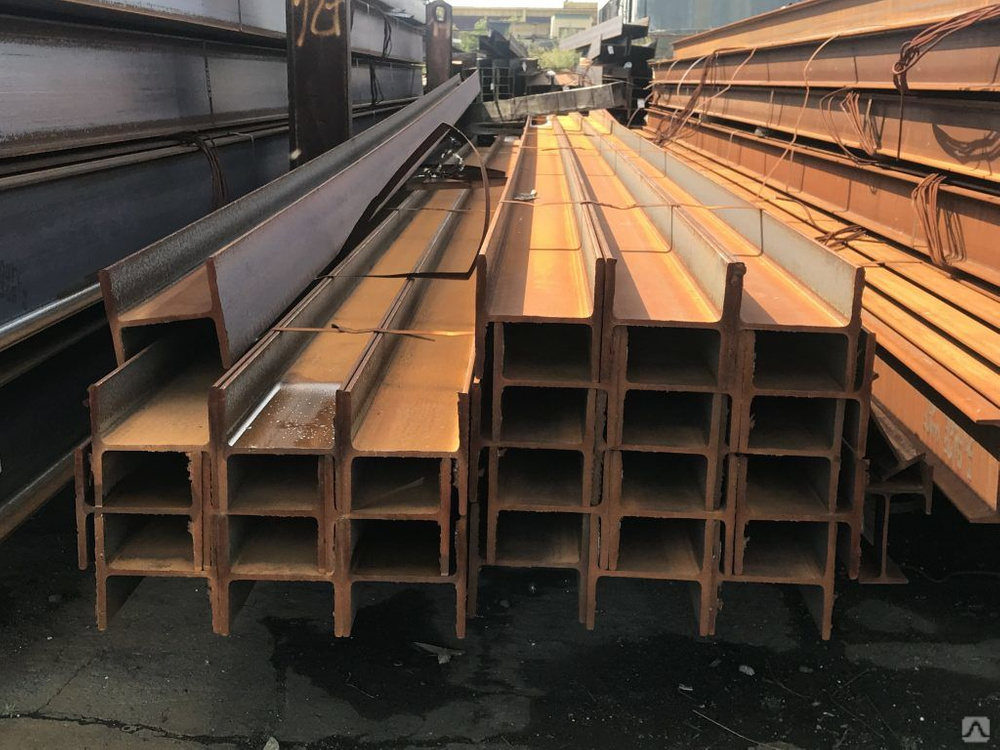 #URBANSPRINT
#URBANSPRINT
Ценности переработки строительных материалов
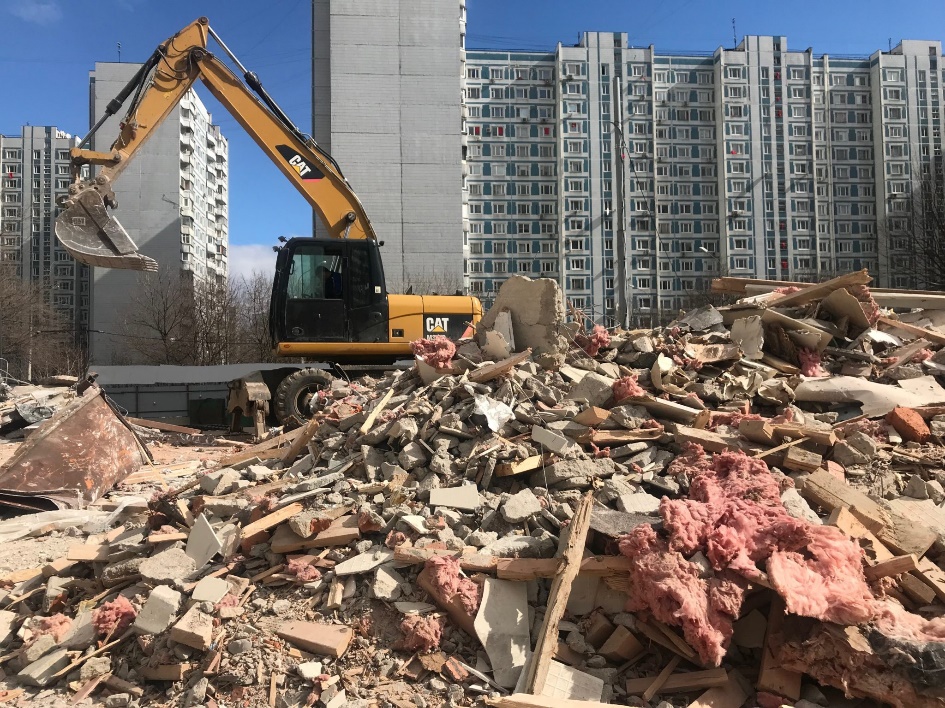 Сохранение натуральных ресурсов
Низкий расход материала
Низкие транспортные расходы
Уменьшение загрязнения
Уменьшение цены захоронения
Сохранить окружающую среду и здоровье человечества
#URBANSPRINT
Рециклинг железобетона и металлолома
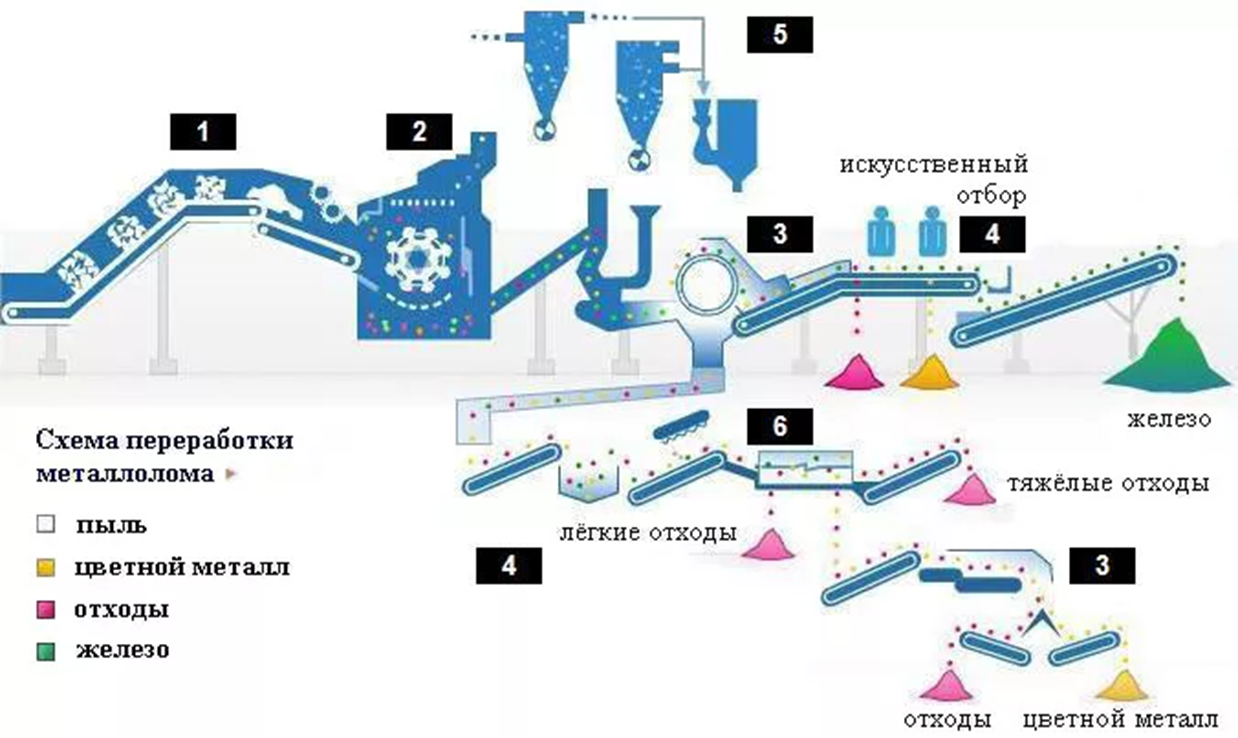 #URBANSPRINT
Идеи вторичного применения металлических балок
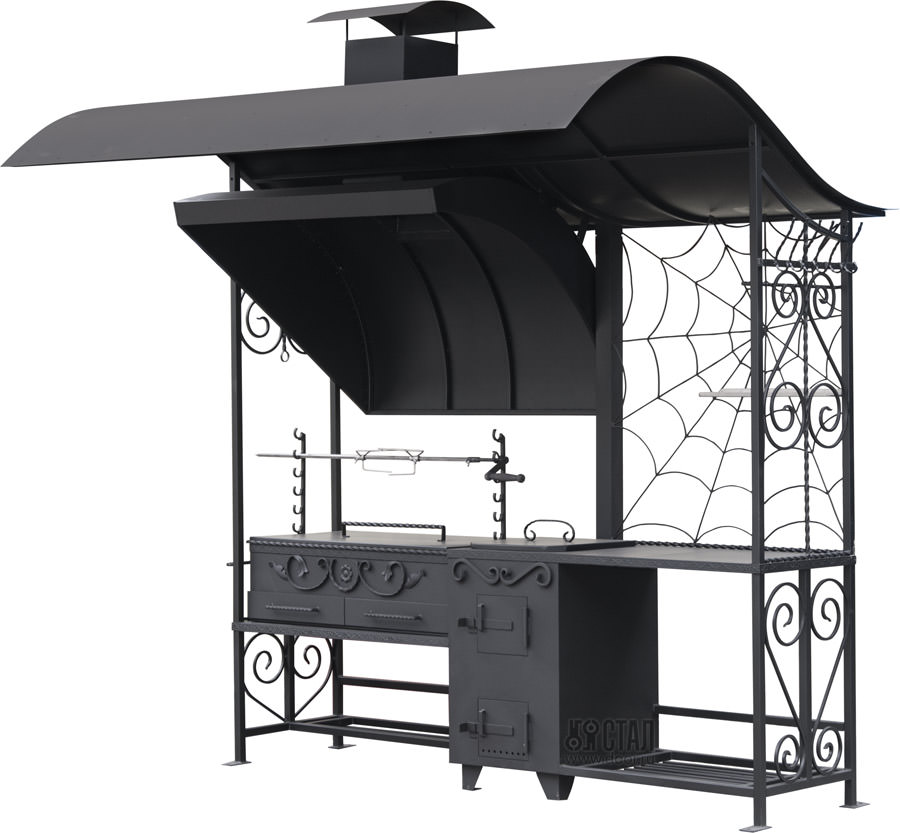 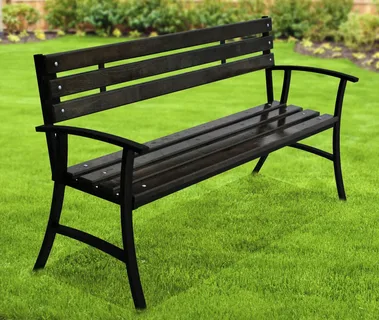 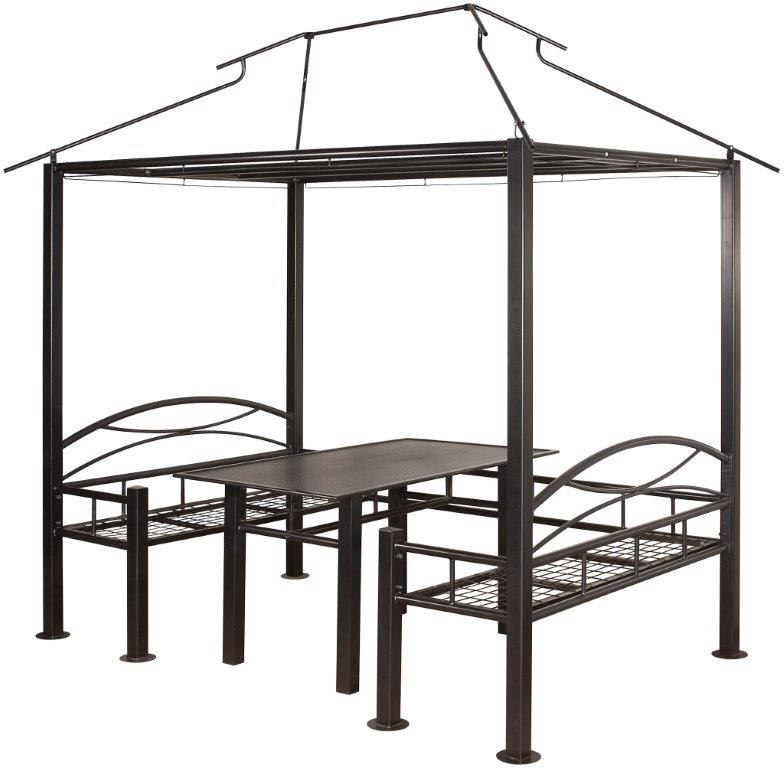 #URBANSPRINT
Идеи вторичного использования переработанного железобетона
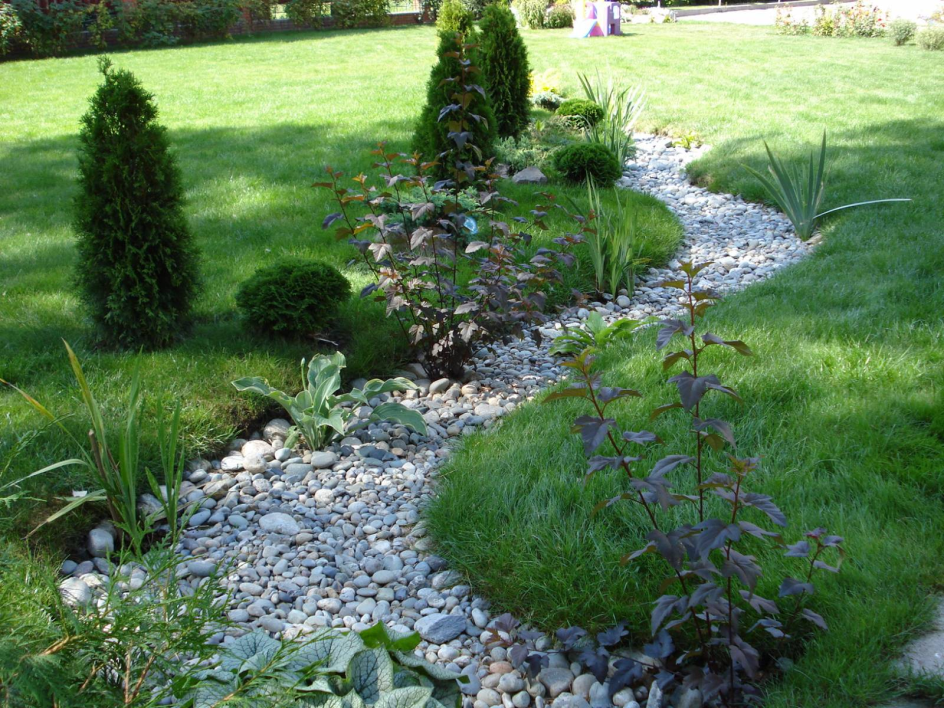 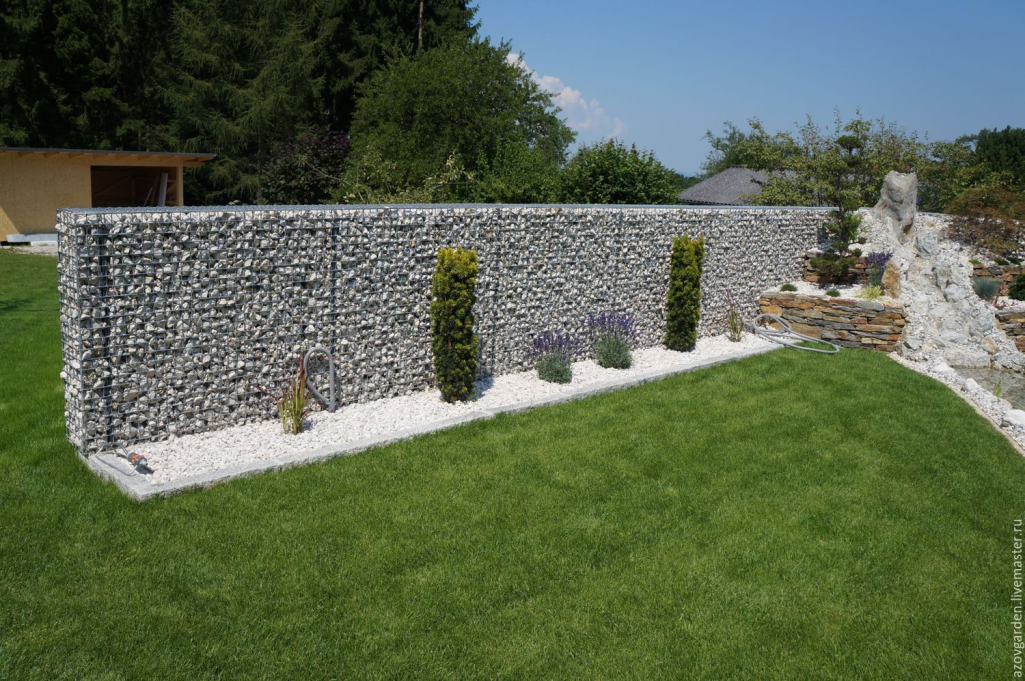 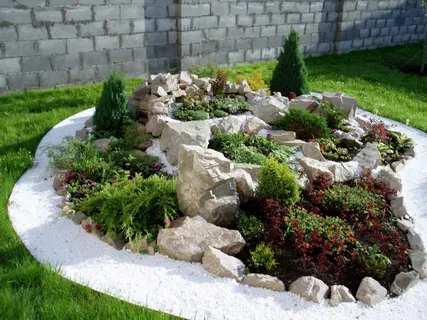 #URBANSPRINT
Переработка кирпича
Битый кирпич измельчают и повторно используют для производства плитки.
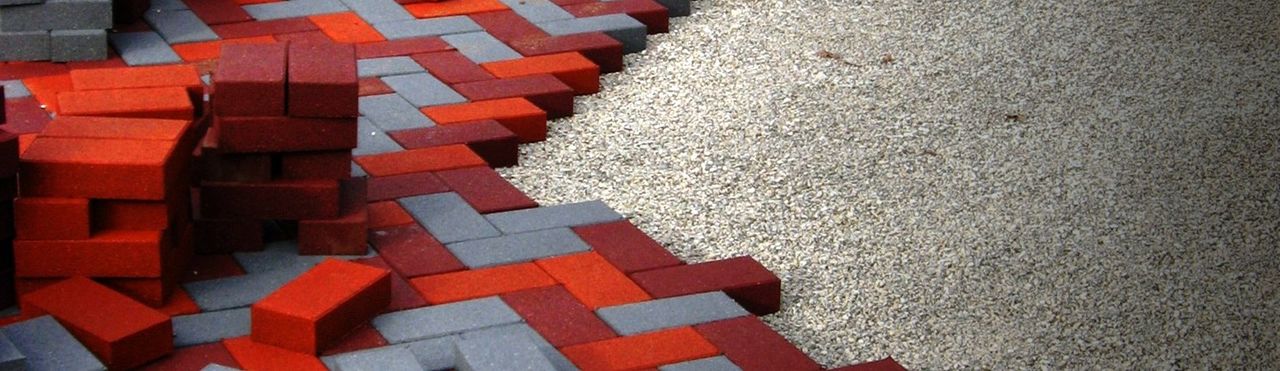 #URBANSPRINT
Спасибо за внимание!
#URBANSPRINT